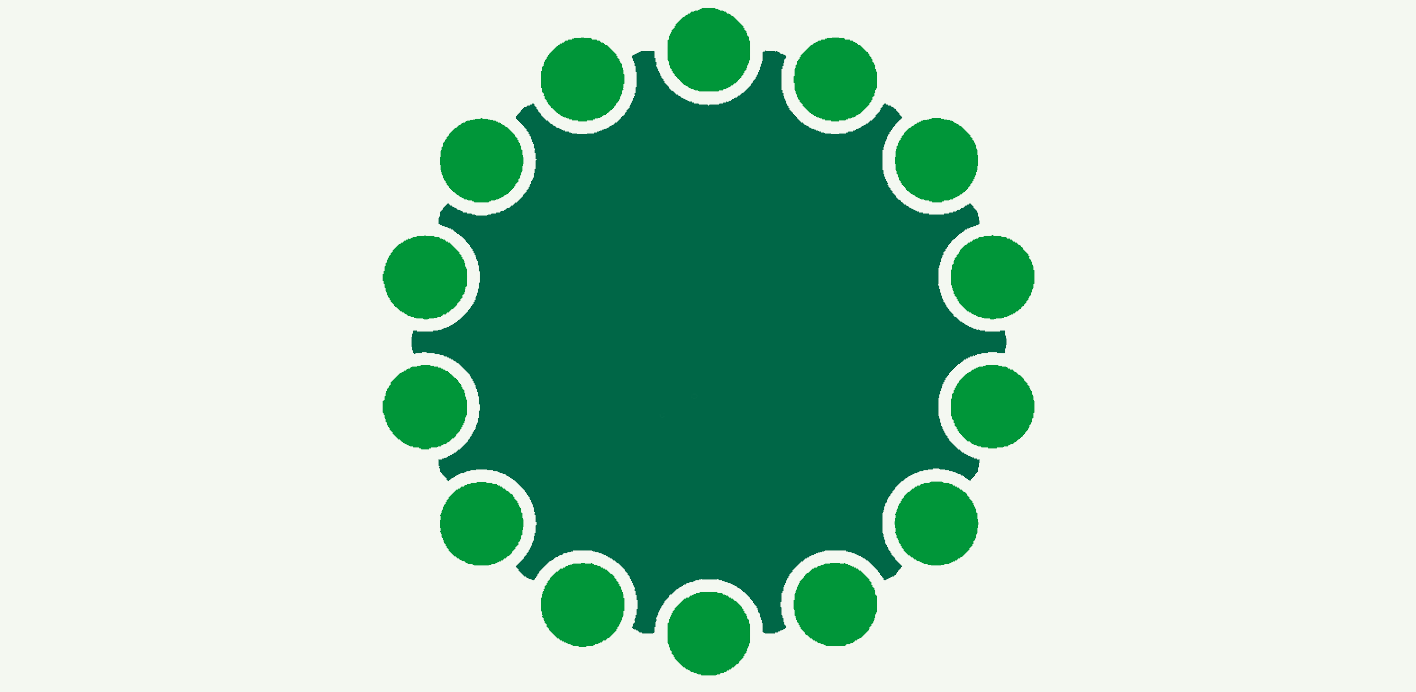 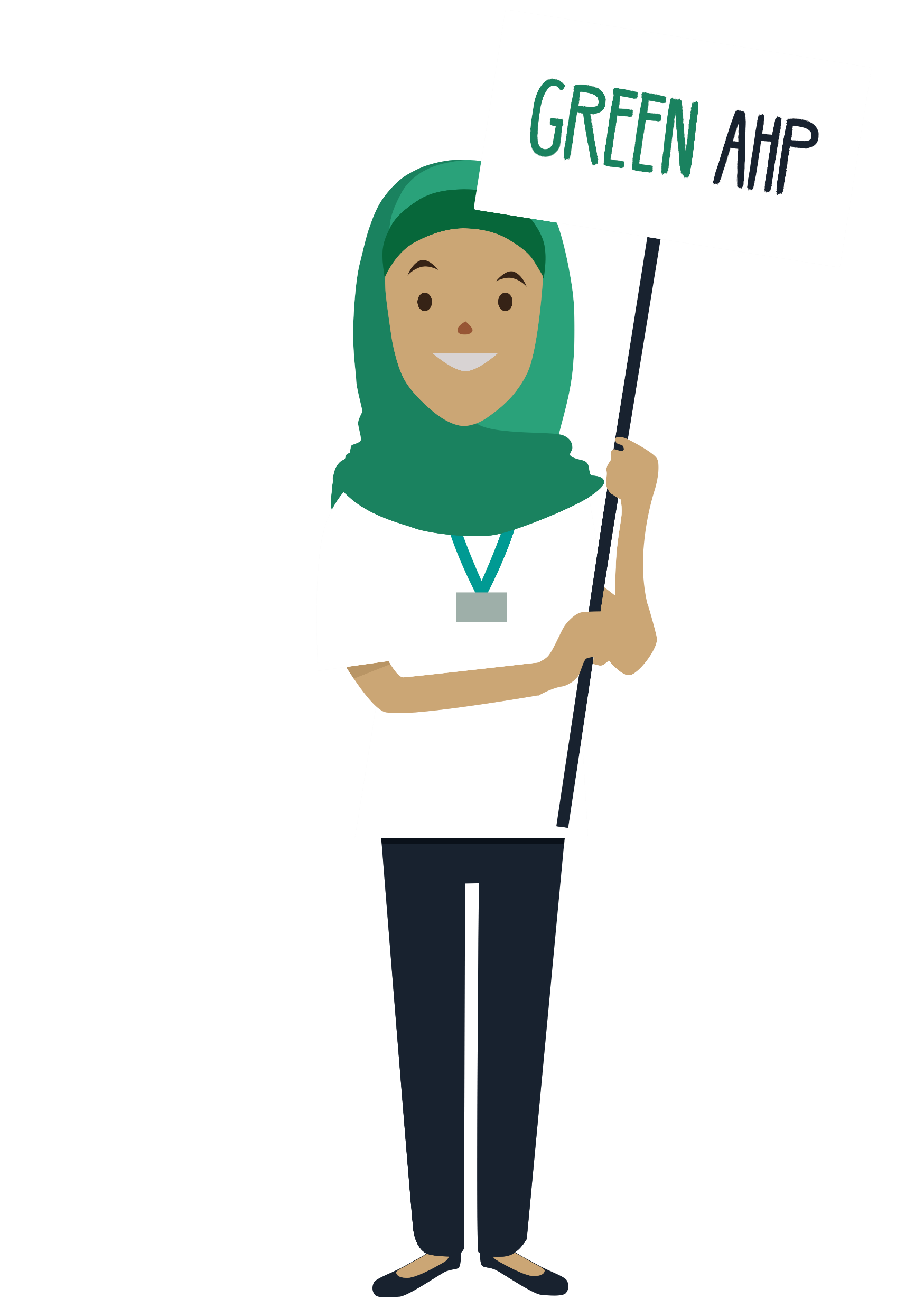 #Greener AHPs
Jessie Frost 
Chief Sustainability Officer's Clinical Fellow

April 2023
Aims
Why AHPs should get involved
National #GreenerAHP work: Focus 4 AHPs Deliver
Examples of Greener AHP initiatives 
Ways to get involved
How to share and showcase what you’re doing
Resources
Q & A and opportunity to share best practice examples
Why get involved
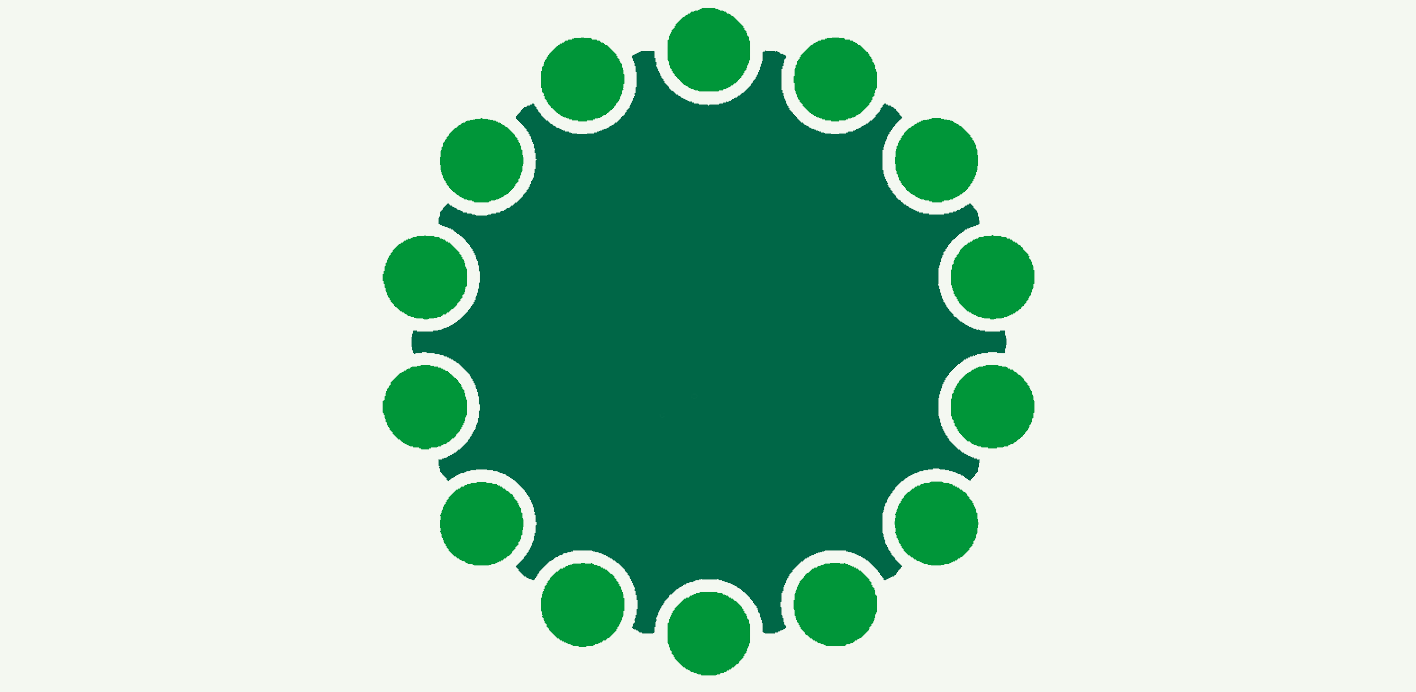 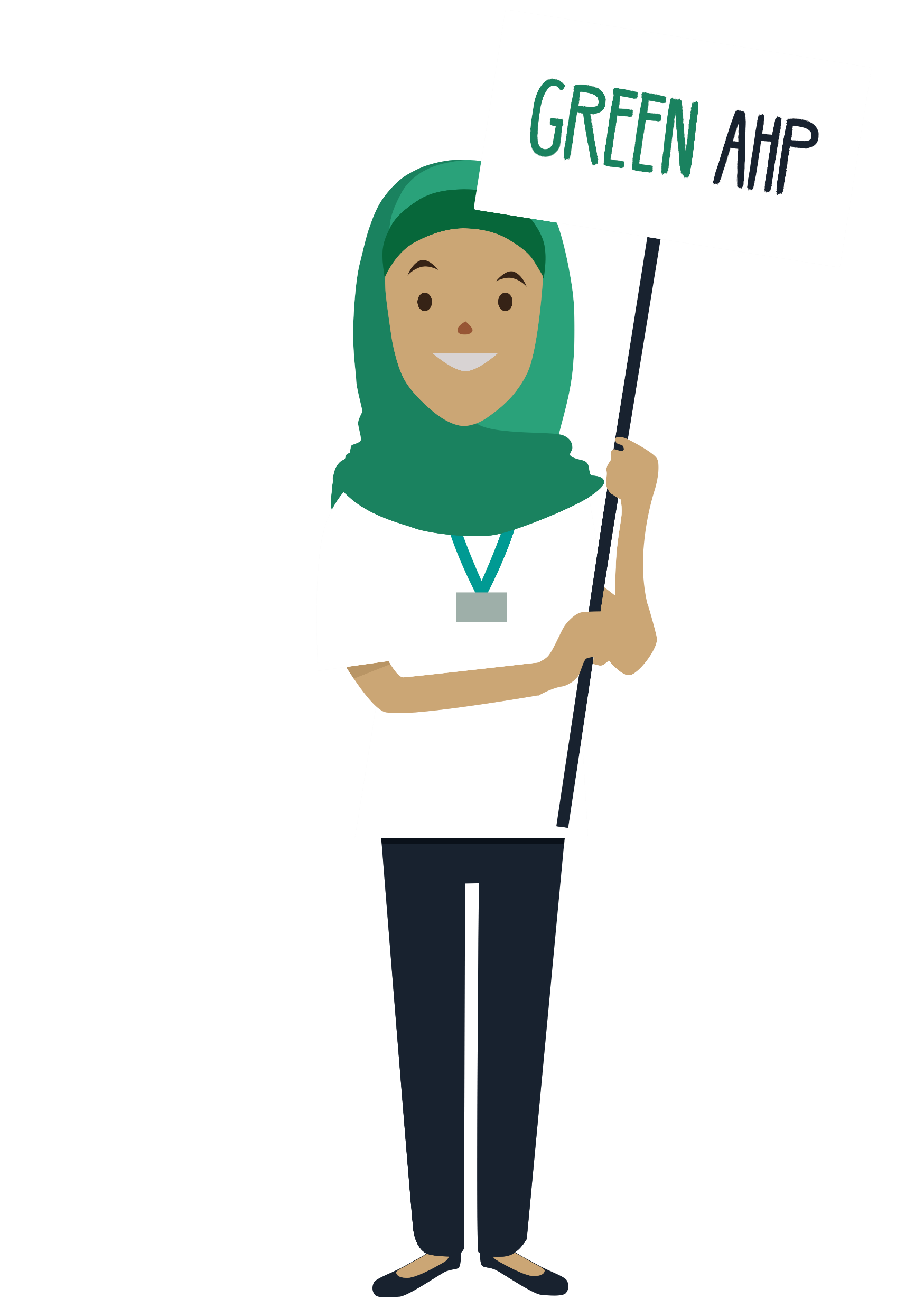 [Speaker Notes: As the third largest clinical workforce in the NHS with more than 195,000 AHPs delivering health and care services in England, AHPs have a huge opportunity to contribute to a Greener NHS, tackle climate change and improve health. Much of the work that AHPs do as business as usual is already contributing to a greener health service]
AHPs Deliver Strategy 2022 – 2027: Focus 4 Greener AHPs: crowdsourced > 900 responders
The ambitions for environmental sustainability are:
Workforce
Models of care
Resource use
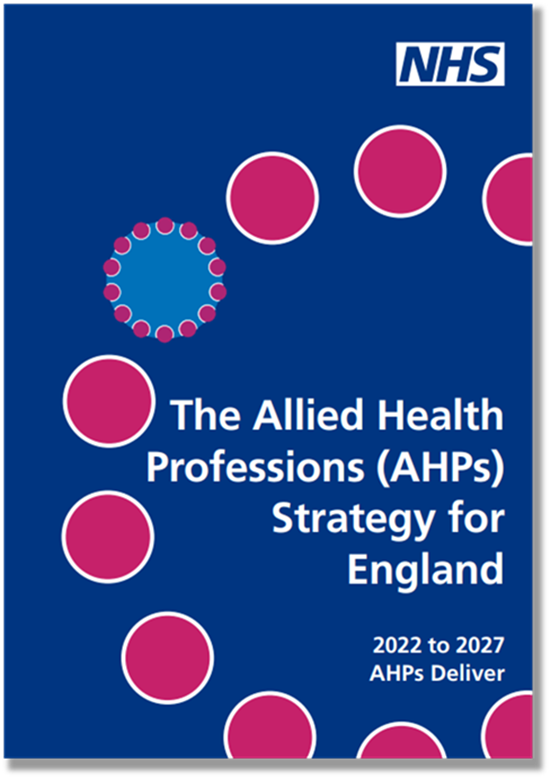 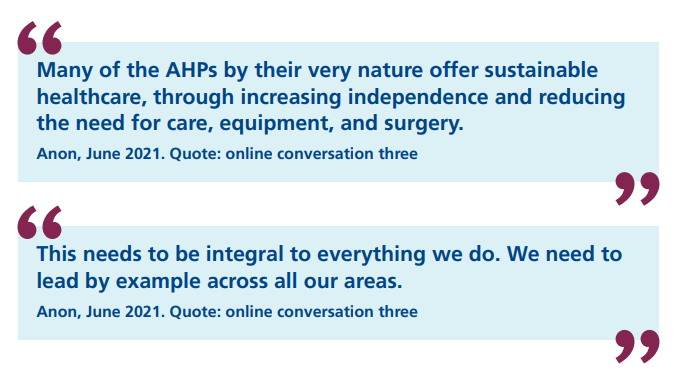 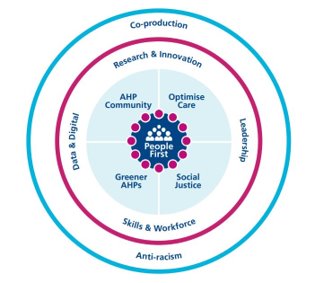 [Speaker Notes: Crowdsourced and based on a large survey of over 900 people (AHPS, support workforce, Public and patient involvement)

The three ambitions for environmental sustainability in the strategy are broad in scope. 
Workforce: Embedding new ways of working by incorporating net zero into everything we do. To achieve this, all AHPs will need a good understanding of the net zero agenda 
Models of care: Including net zero as a fundamental principle in our models of care. 
Resource use: Actively considering and reducing the environmental impact of the things we procure and prescribe as part of our practice, not just thinking about recycling and waste 

Paramedic and ODP colleagues use medical gases like nitrous oxide and administer meds on board their vehicles, radiographers use iodinated contrast media in diagnostic imaging, advanced practitioners make imaging requesting like MRIs or videofluoroscopy, orthotists/prosthetists producing and prescribe plastic orthoses /insoles/spinal braces/specialist footwear, single use medical instruments used in small scale podiatric surgery, physios and Ots prescribing walking aids/standing frames/specialist seating/hoists, recommend home adaptations, dietitians prescribe enteral feeding equipment and fortified milk, SLTs prescribe communication devices]
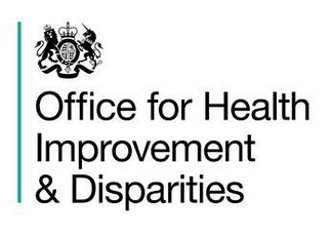 National Greener AHP work
Education, regulators and professional bodiesCurricula: pre and post registration HCPC: SCPEsGreener AHP advisory groupCommunications & networksLunch & LearnConnecting with GNHS regionsCentre for Sustainable Healthcare networksAwareness raisingCase studiesGreener AHP hubProduction of an animation for AHPs by AHPsGreener AHP week
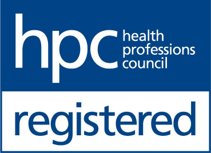 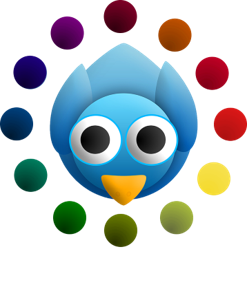 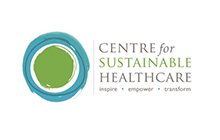 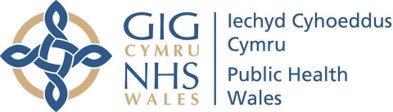 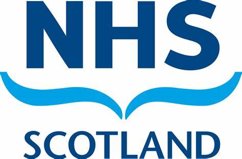 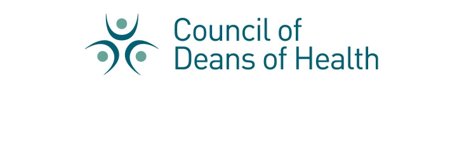 [Speaker Notes: Education 
Development of a guidance document to support the incorporation of environmental sustainability into pre-registration curricula across all Allied Health Professions in the four UK home nations: wide group of stakeholders across the 4 nations including academics, clinicians, students, Council of Deans, AHPF
Working in an advisory capacity to the HCPC and with HEE to support the incorporation of environmental sustainability into SCPEs, standards of proficiency, and both the preceptorship and multi-professional advanced practice frameworks  

Communication & networks 
Proposition to deliver a ‘lunch and learn’ environmental sustainability webinar to your region in collaboration with the HEE/NHSE regional leads, to support each region with Focus 4 of AHP’s Deliver.  
- CSH networks 
 
Awareness raising: 
The hub highlights how a lot of AHPs existing practices already contribute to a greener health service, for example, practicing within sustainable models of care, but there is much still to do. 
The Greener AHP Hub will help people find out how they can take action to help do more and make their practice greener. 
Ongoing work to develop the Greener AHP hub, including curating and promoting case studies from all AHP groups across the four UK home nations  
Production of an animation weaving together climate change and public health; coproduced by AHPs for AHPs; this work is being led by West Yorkshire ICB 
Delivery of a ‘Greener AHP’ week, further to the CAHPO conference in a similar vein to #WeAHPsActive]
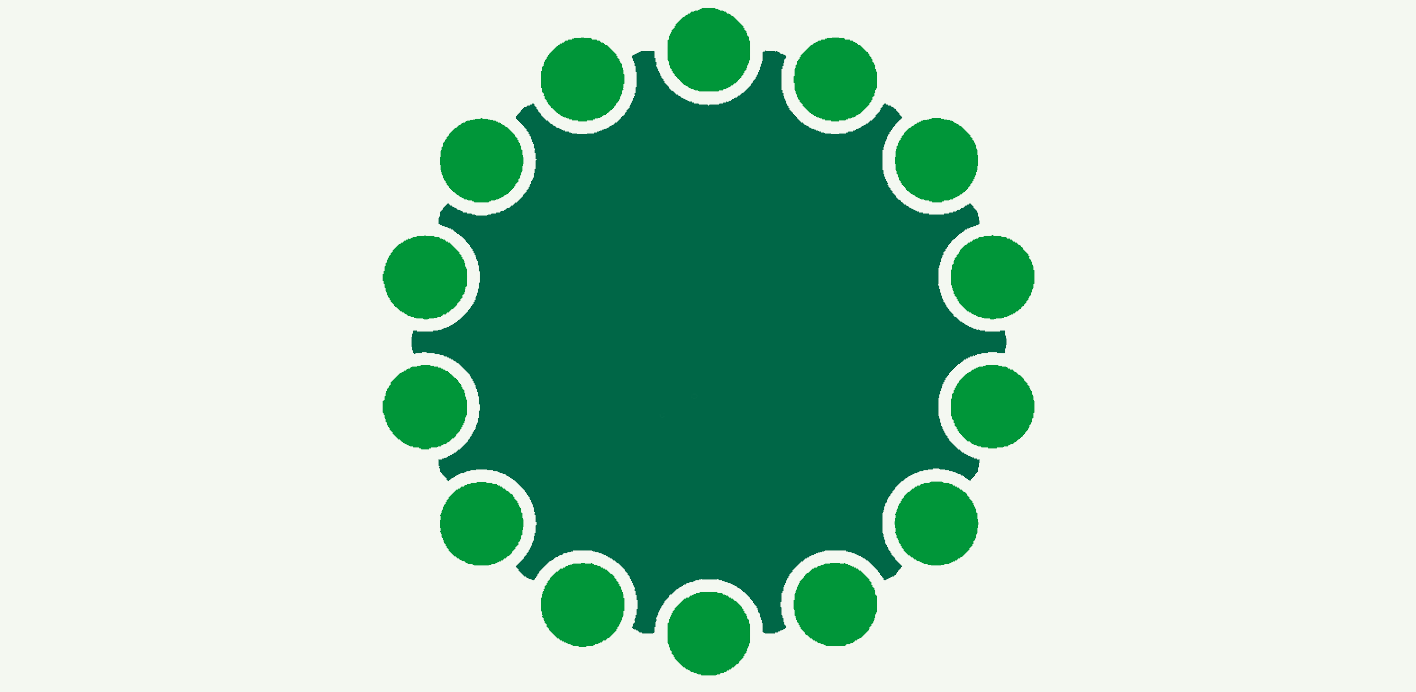 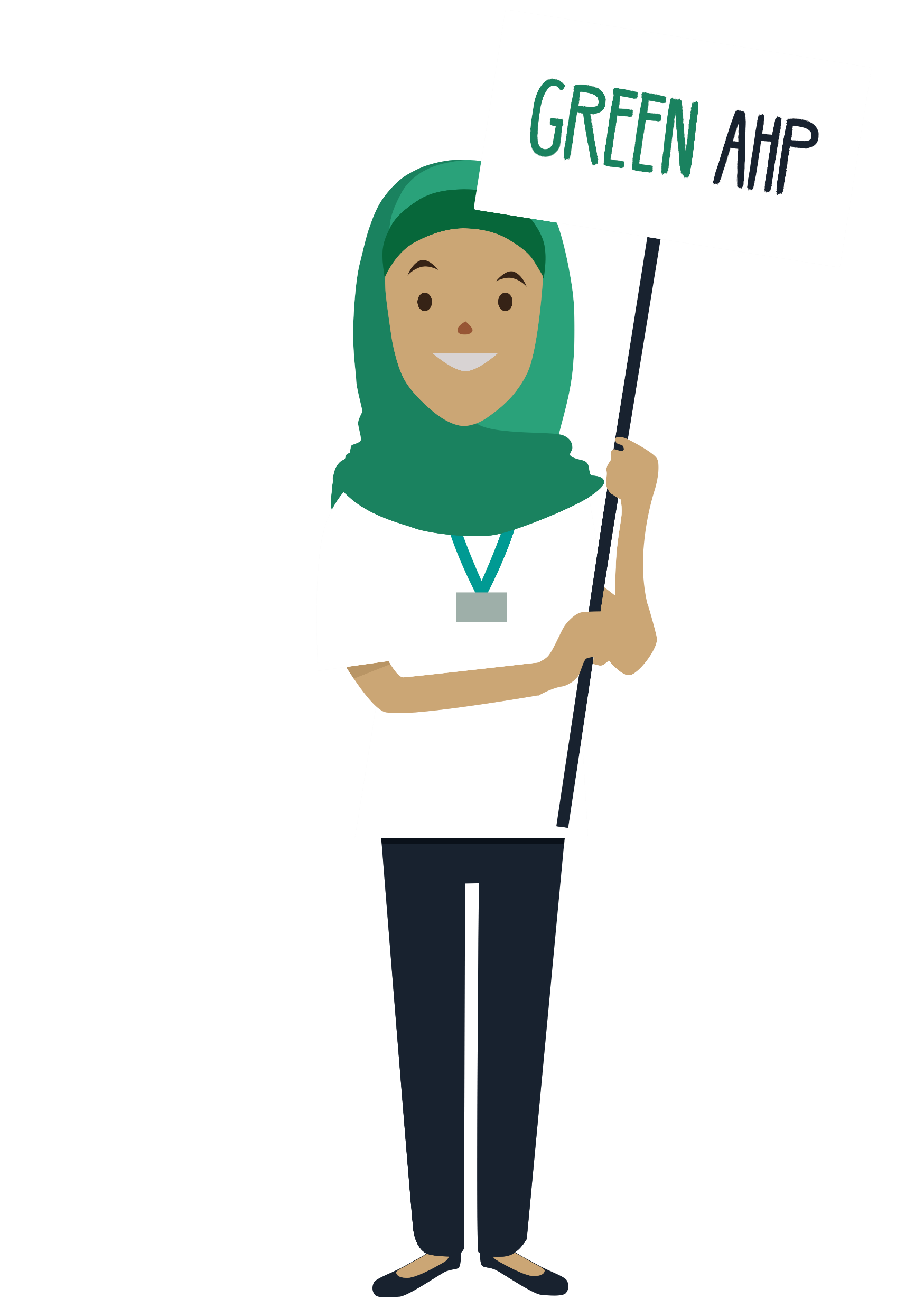 Examples of small every-day actions and Greener AHP initiatives
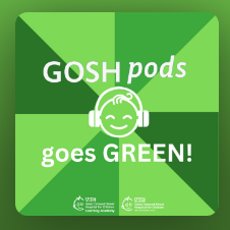 Small every-day actions / Sustainable Quality Improvement projects / low carbon models of care / carbon foot printing
Early mobilisation in CICU Southampton
Community e-bikes Sussex
Paper reduction and engaging the workforce
‘The gloves are off’ campaign
Pandemic Innovation: A Home-Visiting Service for Laryngectomees
Saving Turtles, University Hospitals Coventry and Warwickshire 
Singing for Health, Northern Ireland
Walking aid reuse schemes, physical therapy services 
Use carbon calculators Sustainable Healthcare coalition Care pathways carbon footprint calculator and Healthcare lifecycle assessment database
Using content of your email signature to communicate key messaging or resources e.g. links to e-learning, carbon footprint of an email attachment  
Using QR codes and website links to self-help info where possible instead of printing
Incorporating ES into curricula and student placement projects 
Reusable instead of single use: straws, masks, drapes, biodegradable aprons NHS Single-Use Plastics Reduction Campaign Pledge
Orthotics team, The Royal Wolverhampton NHS Trust
GOSHpods goes Green: Green champions & period pants
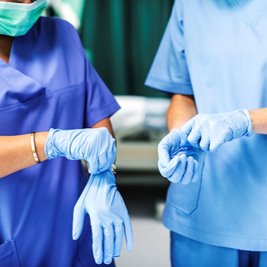 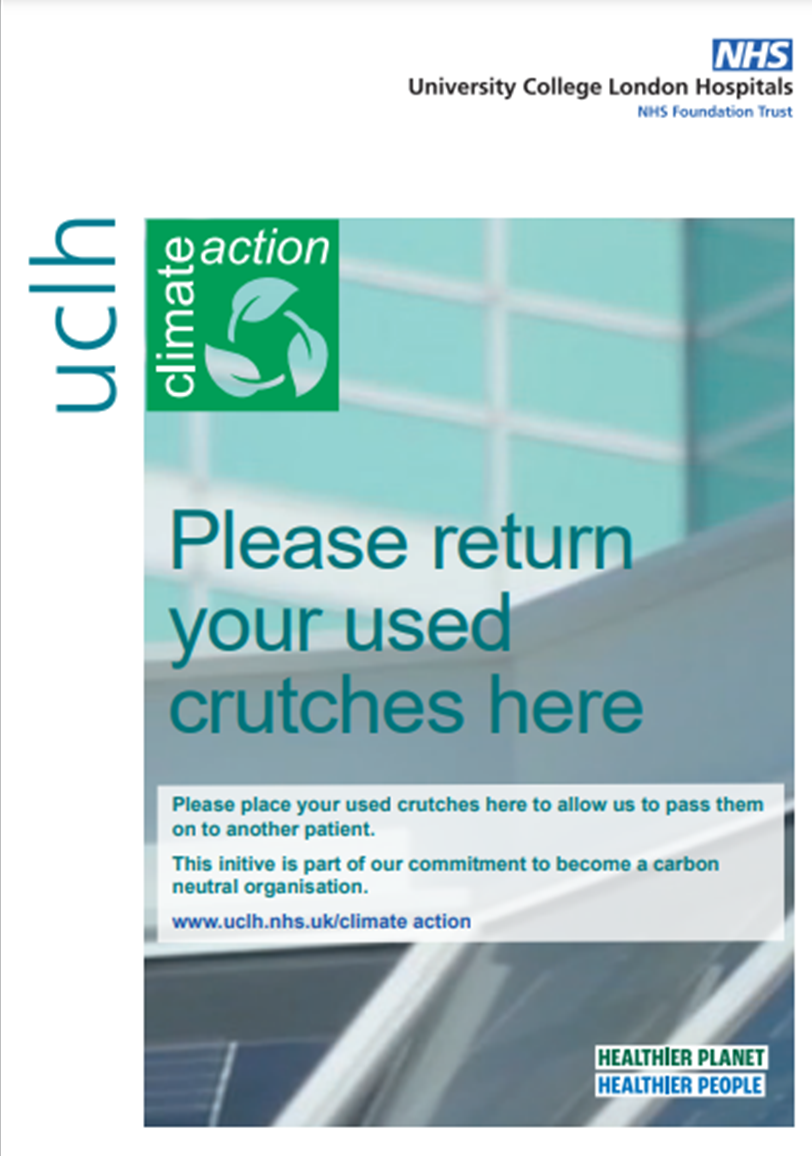 Using and contributing to research & guidelines; funding examples
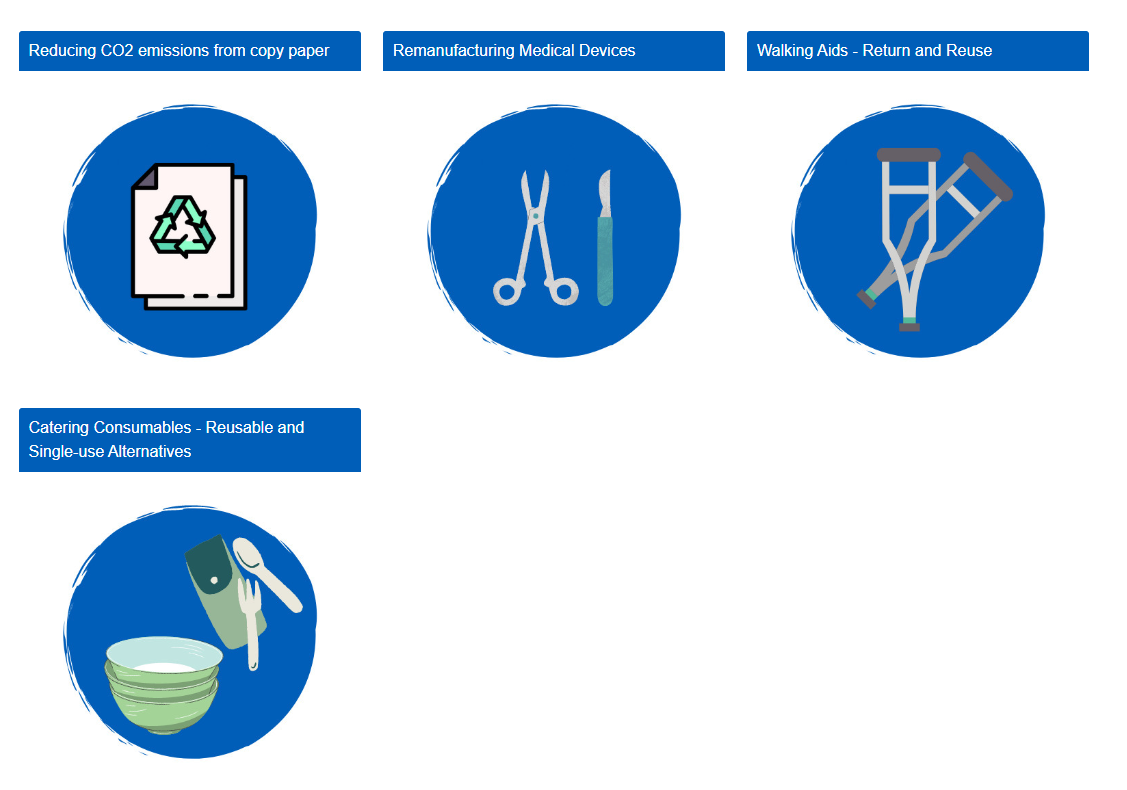 Telehealth patient consultation guidelines and training
Green Theatre Checklist
How to guides on CCF

Healthier Futures Action Fund
SBRI healthcare funding
NHS forest free trees!
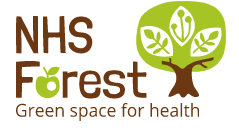 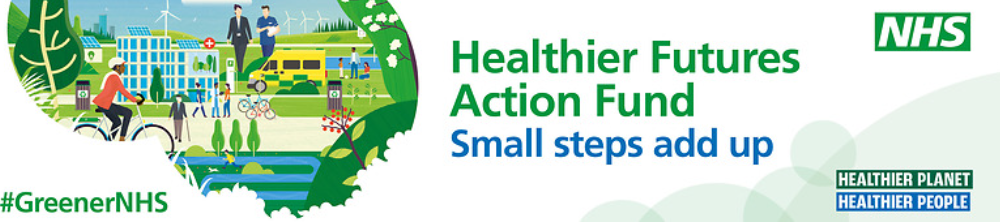 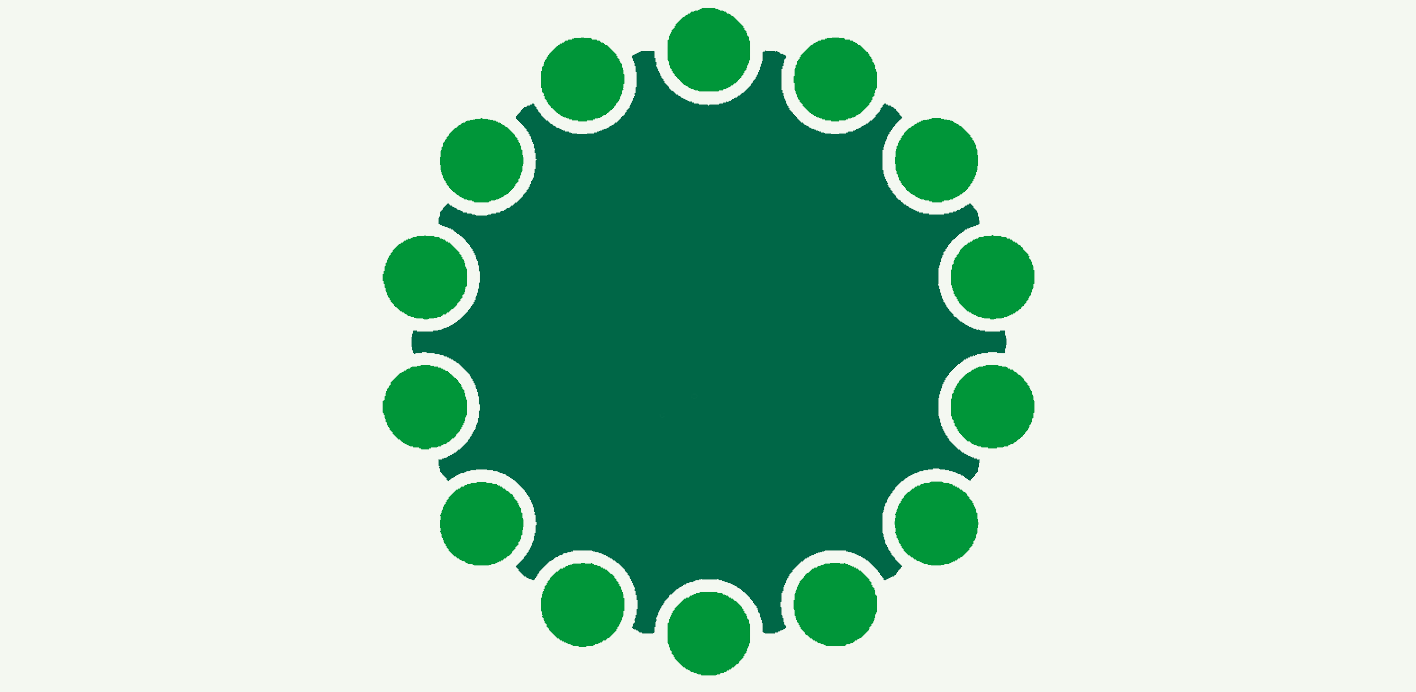 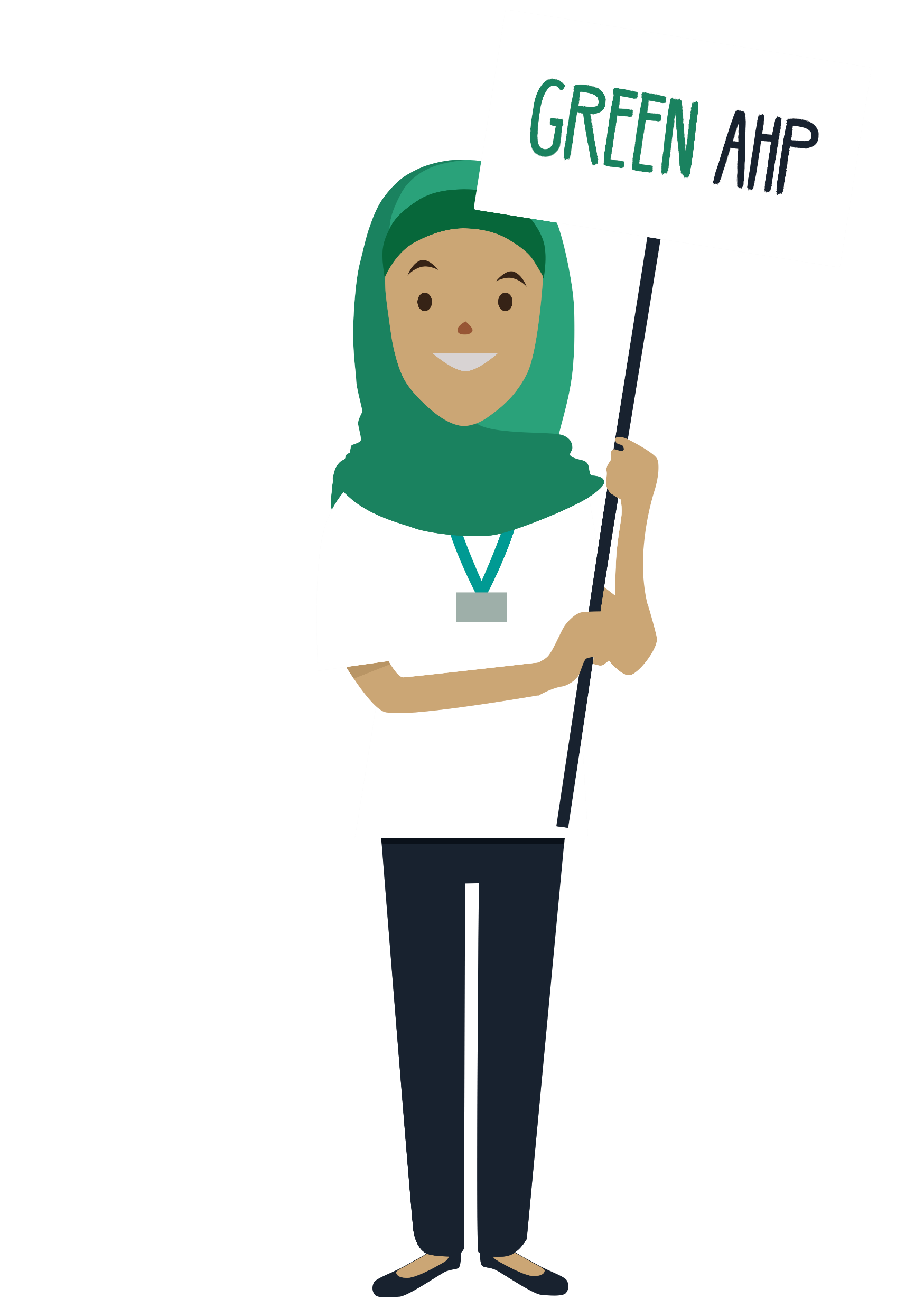 Ways to get involved
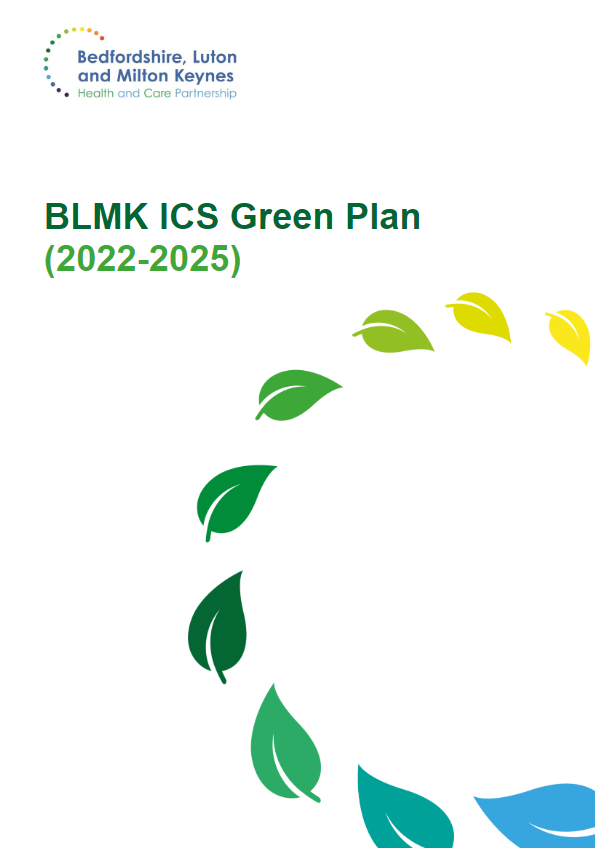 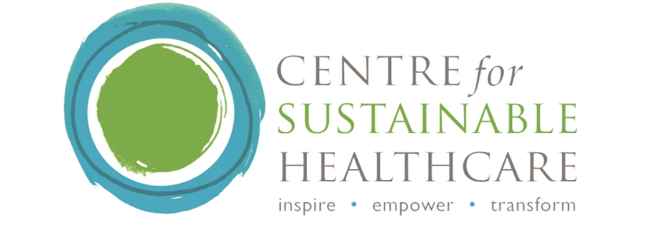 Knowledge
Trust / ICB green plans 
E-learning for healthcare modules  
M Level study examples: LSHTM, University of Hull, University of Brighton, University College London
Centre for sustainable healthcare short courses
The Carbon Literacy Project
Sustainability Leadership for Greener Health and Care Programme - NHS Leadership Academy
GNHS learning hub
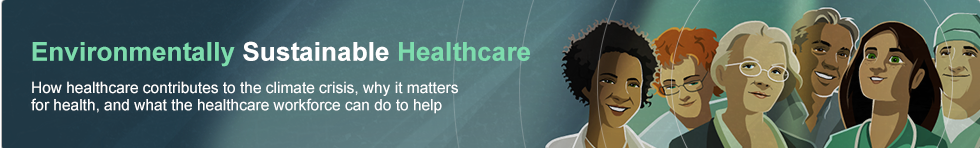 [Speaker Notes: e-learning for healthcare modules: building a net zero nhs, environmental sustainability in QI and environmental sustainability in Dentistry 
Lots of new M Level modules or MSc programmes being built including these examples]
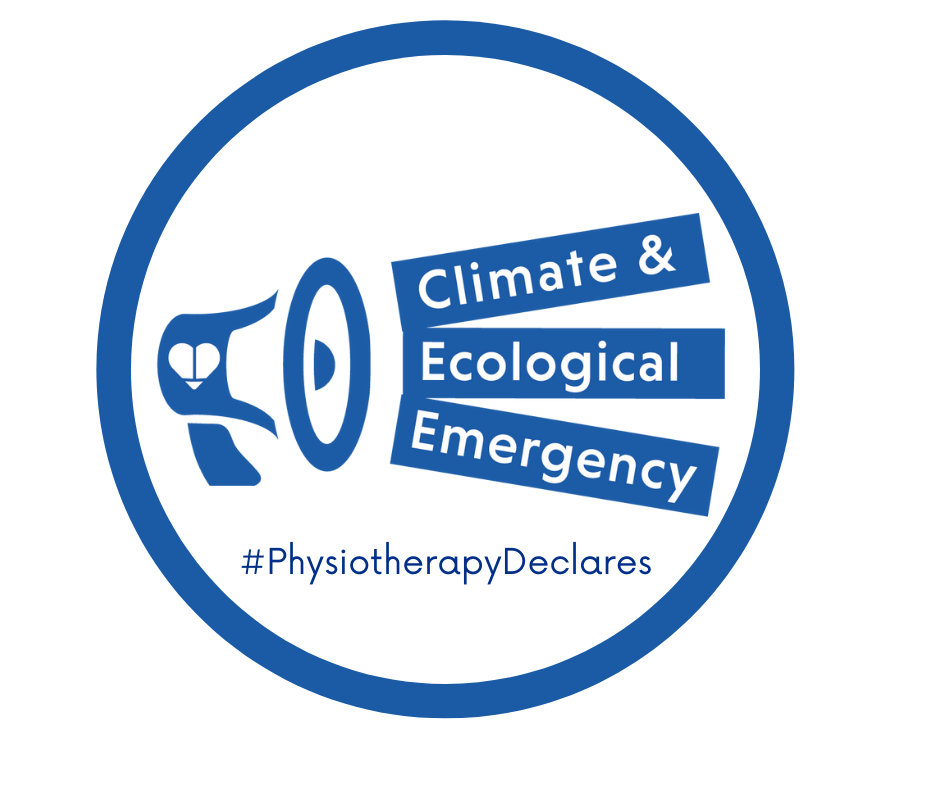 Advocacy and awareness raising
Health Declares: how to influence trusts, systems, professional bodies, regulators
Climate change and health scorecard
Sustainability web pages from professional bodies: has your professional body got anything on their website?
Submit to HCPC consultations
Planetary Health report card
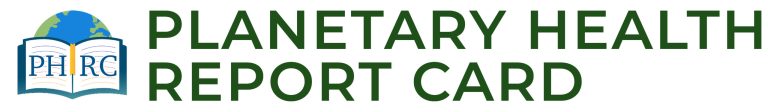 [Speaker Notes: Using your trusted AHP voice to influence local and national health organisations, professional bodies, HEIs, regulators]
Education, workforce development & curricula
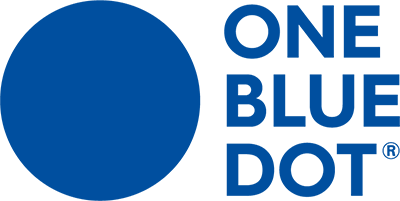 Sustainability Matters: Guiding Principles for Sustainability | WFOT
Environmental Physiotherapy Association EPT Agenda 2023  
One Blue Dot - the BDA's Environmentally Sustainable Diet Project
Medical Schools Council Education for Sustainable Healthcare 
Incorporate sustainability into QI projects for all learners
Signpost colleagues and students to elfh module
Encourage student engagement and initiatives within HEI
Council of Deans of health guidance document for AHP pre-reg curricula: August 2023
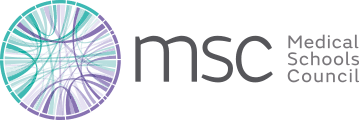 Networks, fellowships, additional roles & jobs
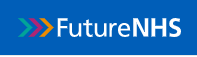 Join profession specific and AHP sustainability networks on CSH 
Link with your AHP councils and faculties
Ask your trust, system or regional Chief AHP what they’re doing to implement Focus 4 of AHPs Deliver
Link with your Trust / system sustainability team: set up a SIG
Join a Green champion network and become a Green champion for your trust / system 
Link with Greener NHS regional teams
Get a FutureNHS Collaboration Platform account and join these workspaces 
Greener AHP Forum - National AHP Virtual Hub
Greener NHS Community
Chief Sustainability Officer's Clinical fellowship scheme 
Apply to health and care sustainability jobs
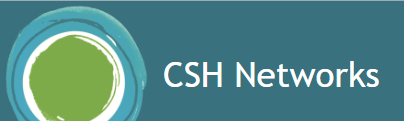 [Speaker Notes: Elizabeth Fitzhugh clinical lead net zero & ODP; 
Alexis Percival sustainability manager and paramedic
Peter May; Net Zero Policy & Delivery Manager Greener NHS and NHSE
Ben Whittaker; Mental Health Lead/AHP Lead THE CENTRE FOR SUSTAINABLE HEALTHCARE
Jim Hewins Environment and Sustainability lead for Chiltern music therapy Music Therapist]
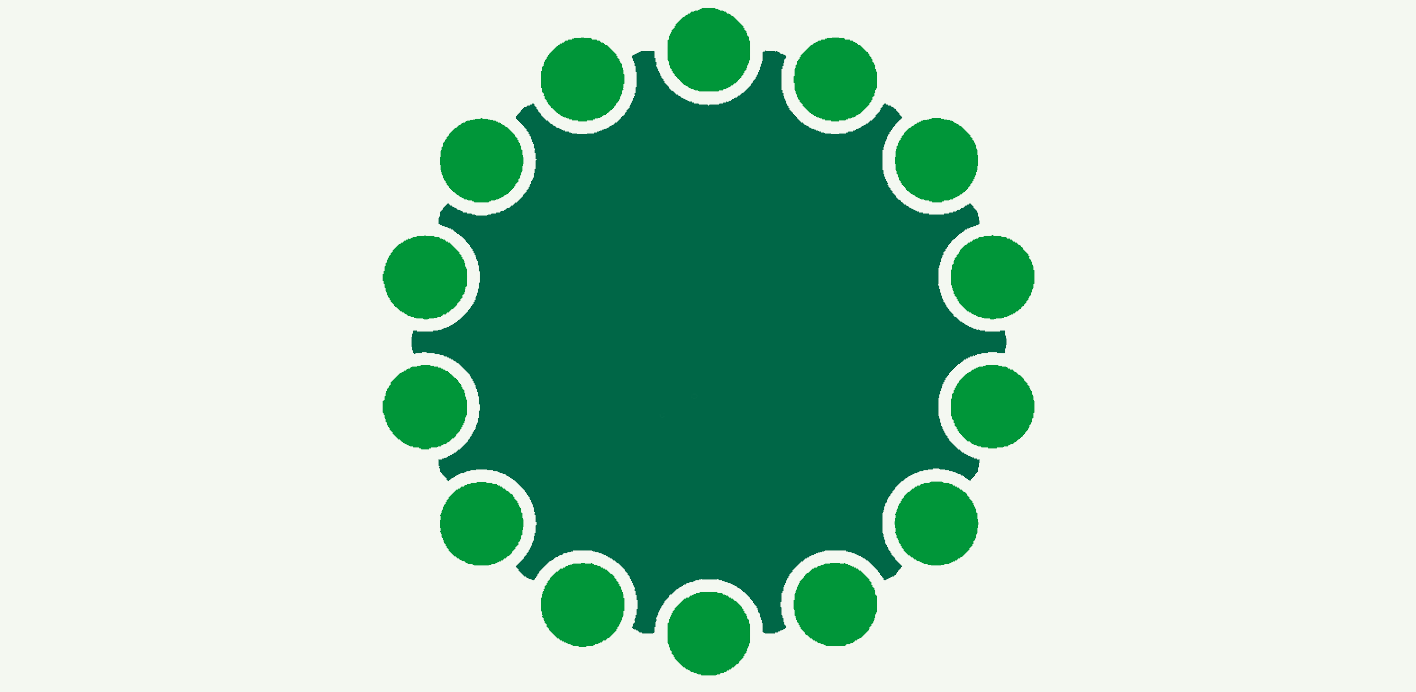 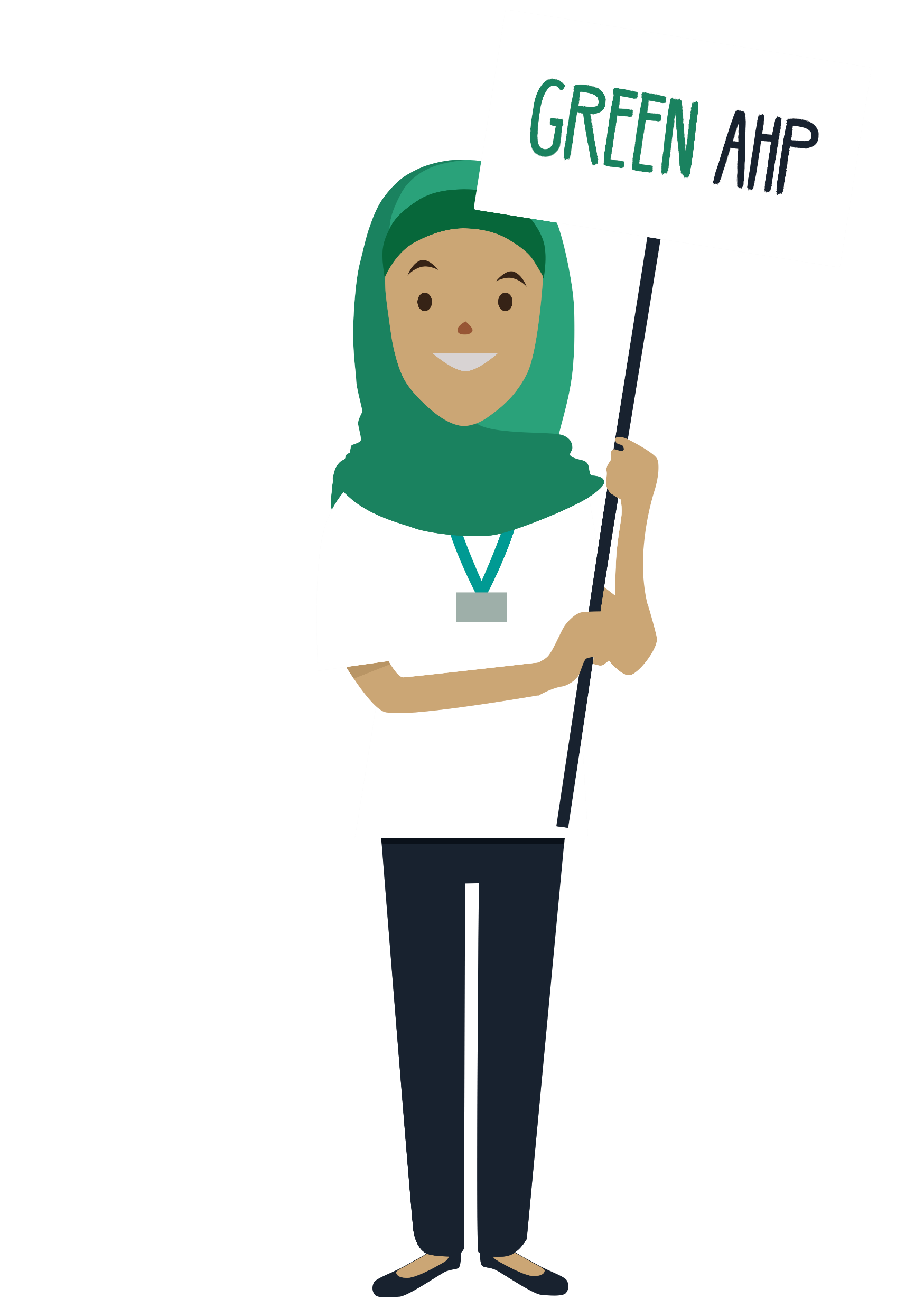 How to share and showcase what you’re doing
Sharing and showcasing your work
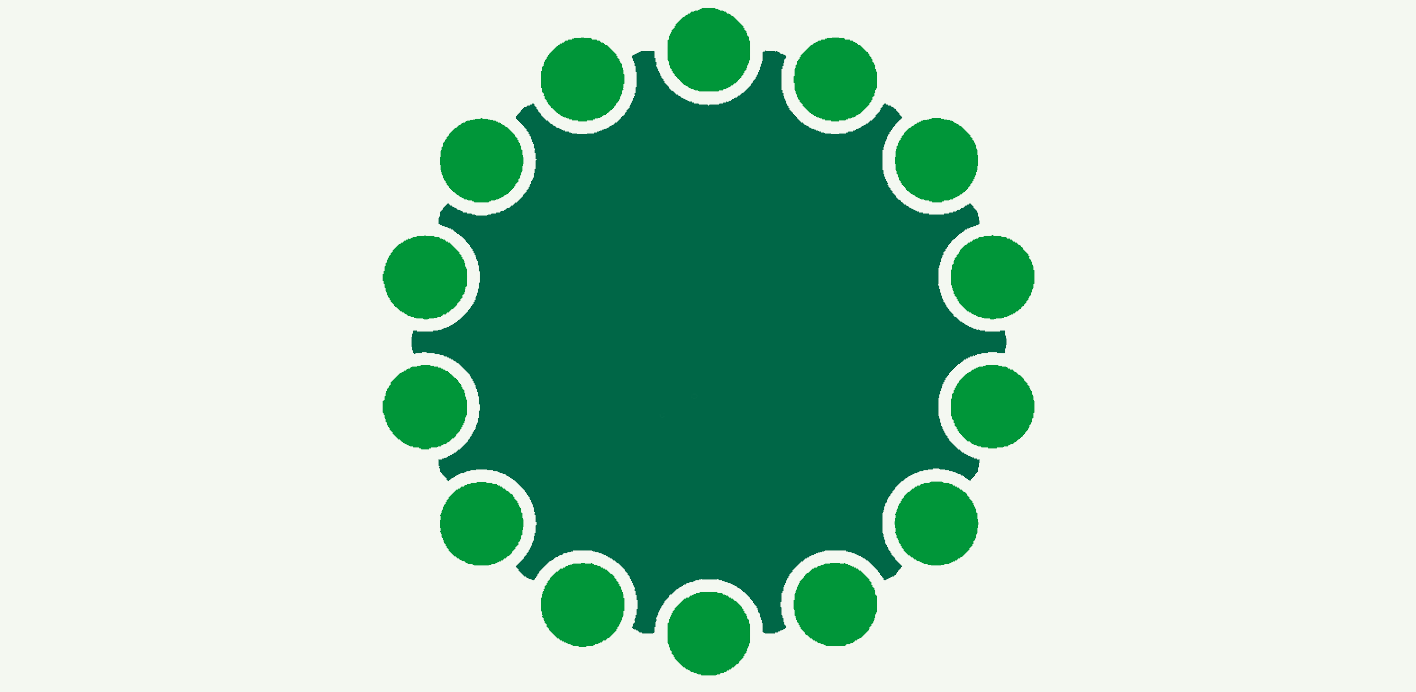 Let’s build a central repository: work smart, not hard! 
Share what you’re doing with:
Your own trust or system sustainability team
CSH using their case study templates
CAHPO Greener AHP hub: england.cahpo@nhs.net
Regional GNHS team 
National GNHS greener.nhs@nhs.net
Enter the Greener AHP CAHPO award category
Get involved in the CSH Green Ward Competition

Are there any networks missing? 
East of England region plan to create a regional Greener AHP network 
?Support workers network
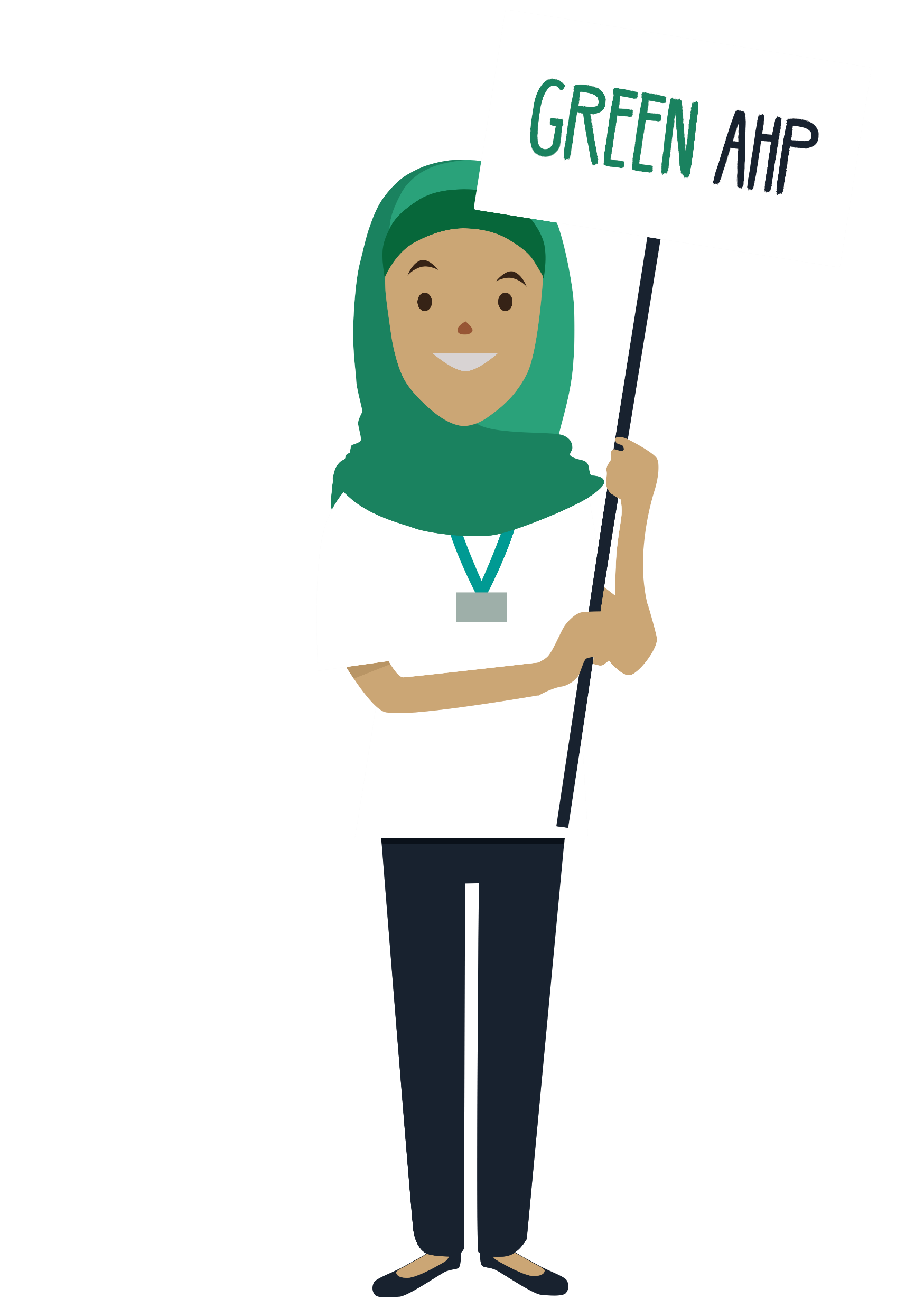 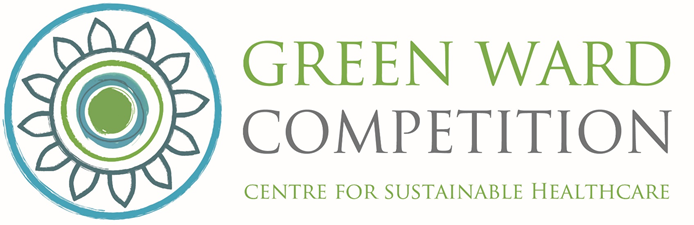 Greener resources and training
Reports/reference documents
‘Delivering a ‘Net Zero’ National Health Service’ report
The Lancet Countdown on health and climate change
The Health and Care Act 2022
AHPs Deliver 

Futures NHS workspaces / pages
National AHP Virtual Hub - Greener AHP forum
Greener NHS Knowledge HubCentral Commercial Function (CCF) Hub​
Walking Aids How to Guide
Copy Paper How-to Guide
Medical Device Remanufacture How-to Guide
Catering Consumables How-to Guide
Training / learning resources
E-learning for healthcare module ‘Building a Net Zero NHS’
Greener NHS Training hub on FutureNHS; brings together a variety of training and educational offers

Websites
Greener Allied Health Professional hub
AHPs Deliver Focus 4 implementation framework
Greener NHS Website
Subscribe to the Greener NHS E-bulletin
Centre for sustainable healthcare (CSH) 
UK Health Alliance on Climate Change
Sustainable Healthcare coalition Care pathways carbon footprint calculator
Healthcare lifecycle assessment database